LUYỆN TỪ VÀ CÂUTỪ ĐƠN VÀ TỪ PHỨC
học, học hành, hợp tác xã
Em có nhận xét gì về số lượng tiếng của ba từ học, học hành , hợp tác xã?
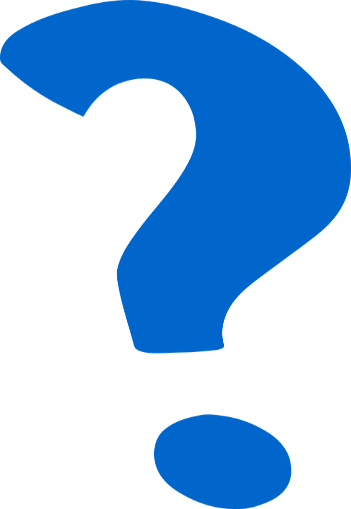 Luyện từ và câu
TỪ ĐƠN VÀ TỪ PHỨC
I. Nhận xét:
Cho câu văn sau, mỗi từ được phân cách bằng một dấu gạch chéo:
  Nhờ/ bạn/ giúp đỡ/, lại/ có/ chí/ học hành/, nhiều/ năm/ liền/ , Hanh/ là/ học sinh/ tiên tiến./
Em có nhận xét gì về số lượng tiếng của các từ trong câu văn trên?
Câu văn trên có bao nhiêu từ?
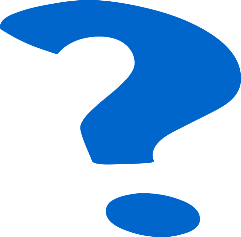 Nhờ /bạn /giúp đỡ/, lại /có /chí /học hành/,nhiều/ năm /liền/, Hanh /là /học sinh /tiên tiến/.
1. Hãy chia các từ trên thành hai loại:
 Từ chỉ gồm một tiếng (từ đơn).    

- Từ gồm nhiều tiếng (từ phức).
M: nhờ
M: giúp đỡ
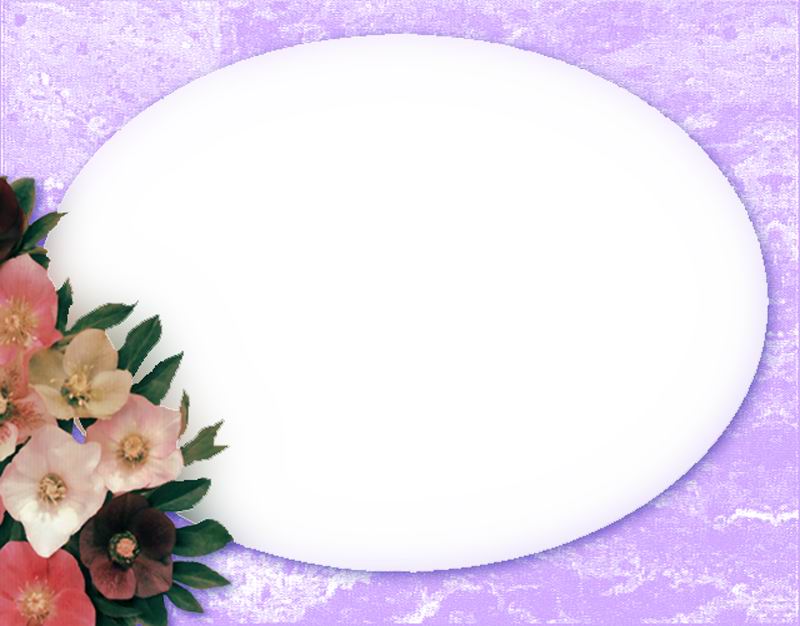 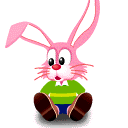 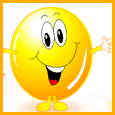 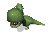 Trò chơi: "Ai nhanh, ai đúng?"
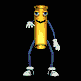 2. Theo em: 
 Tiếng dùng để làm gì?

- Từ dùng để làm gì?
Ví dụ 1:
xe
máy
bông
hoa
Ví dụ 2:
em
trường
Trường
Tiền Phong
Trường của em là trường Tiểu học Tiền Phong.
Tiểu học
là
của
Trường Tiểu học Tiền Phong là trường của em.
Từ dùng để làm gì?
Tiếng dùng để làm gì?
Tiếng
Từ
Cấu tạo
Câu
Cấu tạo
Sự vật
Đặc điểm
Hoạt động
II. Ghi nhớ
Tiếng dùng để cấu tạo nên từ. Từ chỉ gồm một tiếng gọi là từ đơn. Từ gồm hai hay nhiều tiếng gọi là từ phức.

2.  Từ nào cũng có nghĩa và dùng để tạo nên câu.
III. Luyện tập
Chép vào vở đoạn thơ và dùng dấu gạch chéo để phân cách các từ trong hai câu thơ cuối đoạn. Ghi lại các từ đơn và từ phức trong đoạn thơ:
Chỉ / còn / truyện cổ / thiết tha /
                 Cho / tôi / nhận mặt / ông cha / của / mình /
                        Rất  công bằng,  rất  thông minh
                Vừa  độ lượng  lại  đa tình,  đa mang.

                                                                                 Lâm Thị Mỹ Dạ
Vở
Chỉ / còn / truyện cổ / thiết tha /
                 Cho / tôi / nhận mặt / ông cha / của / mình /
                        Rất  công bằng,  rất  thông minh
                Vừa  độ lượng  lại  đa tình,  đa mang.
truyện cổ         thiết tha  nhận mặt         ông cha  công bằng       thông minh  độ lượng         đa tình  
đa mang
chỉ    còn    cho          tôi     của    mình       rất     vừa     lại
2. Hãy tìm trong từ điển và ghi lại:
   3 từ đơn
   3 từ phức
3. Đặt câu với một từ đơn hoặc với một từ phức vừa tìm được ở bài tập 2.

M: ( Đặt câu với từ đoàn kết)
      Đoàn kết là truyền thống quý báu của nhân dân ta.
Vở
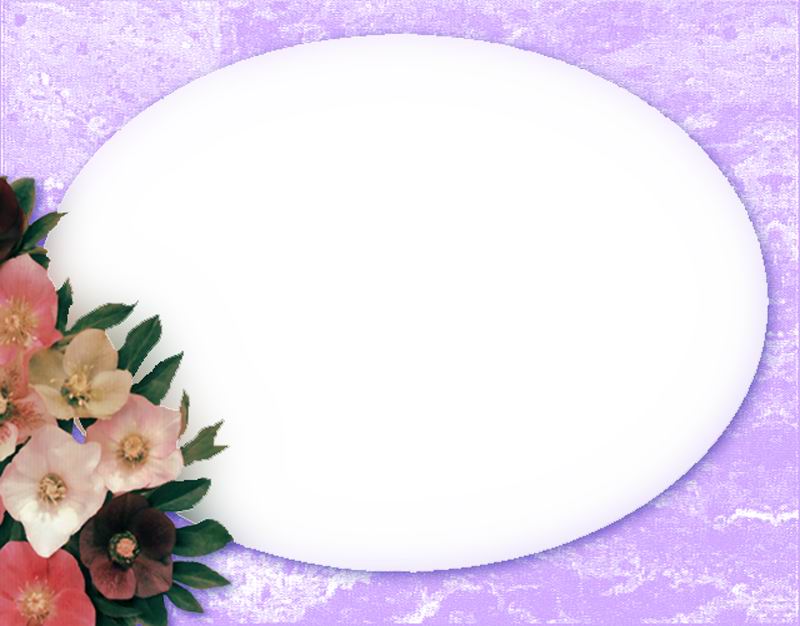 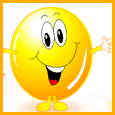 Củng cố
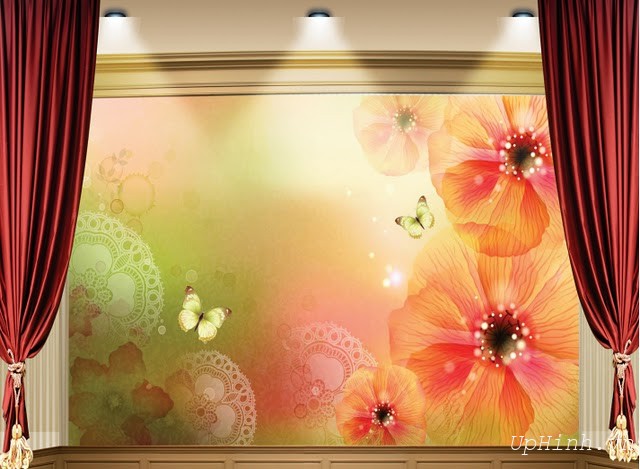 CHÀO TẠM BIỆT
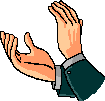